Lauren Weyand, cofsp fellow
Ursuline Academy
Engineering class, 11-12 grade
Materials safe in the body for implant use
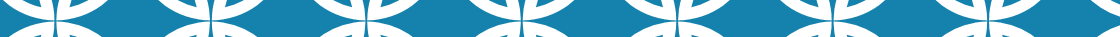 Topic: Materials Engineering
Standards: Asking questions (for science) and defining problems (for engineering), Obtaining, evaluating, and communicating information

Guiding Questions:
1) How is an implant different from a transplant? 
2) What are available types of implants? 
3) Why are metals, ceramics, and polymers suitable for implants? 
4) What possible failures are associated with implants?
Activity highlights
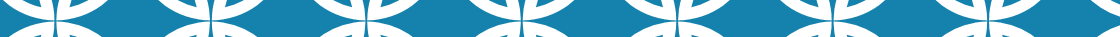 Learning Objectives: 
1) Student will be able to identify what is considered to be a “safe” material, when introduced to the body. 
2) Student will be able to test different materials (when introduced to the body) for their “safe” qualities. 
3) Student will be able to identify what materials (when introduced to the body) are suited for specific purposes because of their special properties. 
4) Students will research possible failures with materials.
ACS/engineering design process
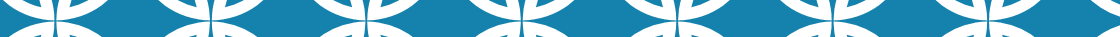 ACS: 
(A) Applications in real world: Students recognize how implants are necessary and commonly used in surgery today. 
(C) Careers: Inspires students to be aware of the many facets of engineering, specifically Materials and Biomedical Engineering 
(S) Societal Impact: Improvement of the implants impacts public health and extends lifetimes and quality of life.
EDP: 
Students describe, predict important phenomena from experiment and relate experiment conclusions to failure in implants 
Students explore and understand pros and cons of the materials used in implants 
Students understand how implants are necessary and need to be constantly improved
Assessment results
Post-test Average Scores
16.44/17
Pre-test Average Scores
14.25/17
Activity implementation
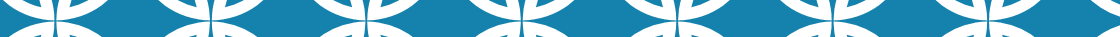 Research
List and understand materials implants are made from
Discuss results 
Biomedical and Materials Engineer
Discover and learn
Observation of oxidation
Experiment
Relate experiment results to implant materials in the body
Materials implants are made from and implications in the body
Discuss results 
Scientific Method
Hypothesis, Observations, Conclusion 
Cause and effect statements about experiment
Reflections
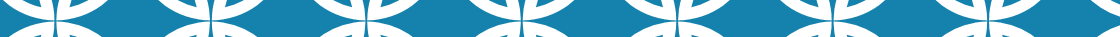 The students seemed interested in this subject, however there just wasn’t enough time to pursue it in depth. I think even more experiments could be added and the activity could be made much longer. This would have been a great learning experience for the students.
I have learned how difficult it is to put a unit together for the students. Lessons are very unpredictable no matter how hard you work to attempt to make them run smoothly. When working with people, it’s a lot different than working with computers or machines. You never really know how the subject matter will be received. I have definitely come to appreciate the art of teaching!